Hampshire County Group Insurance  Trust and Medicare
Presented by:
William Rowbottom Senior Plan Consultant BCBSMA
Peter Cahill Account Service Consultant
[Speaker Notes: Good morning, welcome: my name is_____ from BCBSMA.  Even though I am from BCBSMA, I will not be covering any Blue Cross product information.  This presentation is meant to give you a good overview of the types of plan available to you when you go onto Medicare.  If you are approaching age 65 , you have probably have started to receive  a lot of mailings regarding products, this presentation is to help you make sense of the multiple products available to you.    

Although the information is general it is also very detailed.   I like to take questions throughout the presentation for this reason but find it best to stop after each section and ask if you have any questions on that particular section so that the presentation stays organized.]
Do I need Medicare?

Yes!  If approaching age 65 you will need Medicare. You must supply the Trust with a copy of your Medicare card.

If you don’t qualify for Medicare, you are allowed to stay on the active plan.  You must supply Trust with copy of Medicare determination letter from Social Security stating you do not qualify for Medicare.
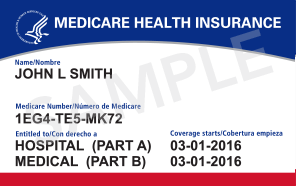 agenda
Original Medicare
What is Original Medicare? 
Health Insurance provided by the Federal Government

Part A pays for inpatient care 
Premium free for most people
Part B pays for doctor services and outpatient care
$170.10 per person per month in 2022(for most people) 
Higher annual income will increase Part B premium

How Medicare Works
See any provider who accepts Medicare
No primary care provider or referrals necessary
You pay deductibles and co-insurance
[Speaker Notes: Medicare is Health Insurance provided by the Federal Government.  It is broken down into two parts

Part A - read slide
Part B - read slide

You have Nationwide coverage with any provider that accepts Medicare. Medicare is not coordinated care which means you don’t need a primary care provider or referrals so you have lots of freedom of choice.  You don’t pay copayments but there is cost sharing called co-insurance and deductibles. Some preventive services are covered at 100%.]
When and How to Enroll
If you turn 65 and are collecting Social Security:
You should automatically receive your Medicare card three months prior to your 65th birthday.
Coverage starts on the 1st of the month of your 65th birthday, unless you were born on the first of the month then coverage begins 1st of previous month.
If you turn 65 and are NOT collecting Social Security and you want your Medicare coverage: 
This does not happen automatically, and you must apply.
Contact Social Security 3 months prior to your 65th birthday.
5
[Speaker Notes: So one of the questions we get is how do I get Medicare.  I do not work for SS so I always say if 
you have questions you should be talking to SS but most people can find themselves in one of 
the three categories on this slide.
If turning 65 and collecting SS
Medicare comes automatically – coverage begins the month you turn 65
(If on SS due to disability then 2 years after you start getting SS then eligible for Medicare.
If turning 65 and not collecting SS and you want your Medicare coverage to begin
Then you need to do something – so contact SS –  2 to 3 months prior]
When and How to Enroll (continued)
If you continue to work past age 65: 
Contact Social Security to enroll in Part A. You can delay signing up for Part B beyond age 65 with no penalty for as long as you have group insurance from an employer that has 20+ employees for whom you or your spouse are actively working.
When you or your spouse stops working or your health coverage ends, you’ll be entitled to a special enrollment period. Contact Social Security to ask about your personal enrollment period.
You should start this process 3 months prior to retirement
This is a general overview, Please contact Social Security at 1-800-772-1213 for more details on your personal situation.
[Speaker Notes: If working past 65 and have group cover (20+ ee’s)
Employer plans with over 20 employees 
You are not required to take Medicare Parts A and B
You (and your spouse) can continue to stay on your group health plan.  							
Your group health plan is your primary insurance						
Many people choose to sign up for Part A since it is premium free.**  
Medicare Part B has a premium so most delay enrolling until they are no longer working or lose their health insurance coverage
When you plan to retire you should be contacting SS about a  month or two prior to enroll in Medicare the month you retire, keeping in mind that Medicare always starts the first day of a month.  SS will ask you for a form that your employer will provide that shows you were actively working with health insurance through your employer so you won’t be subject to a penalty.
What you want to understand is that Actively working -means actively working.  Having cobra or a retiree plan do not count as actively working. 
Also if your spouse works at a company with less that 20 employees and you have your 
insurance through his/her company there may be different rules about enrolling in Medicare.  Most plans with under 20 employees require Medicare A and B.
NOTE: Once you are on Medicare you can no longer contribute to an HSA but you can use the funds 
you already have in an HSA to pay for any medical expenses. You can also use the funds to pay for 
premiums for Medicare parts A, B,D and C but not for Medigap premiums.
IF asked:
(You will have Special Enrollment Period to enroll in Medicare
-Anytime you’re still covered by the group plan 
-During the 8 month period that begins the month after employment ends or the coverage ends, whichever happens first
Again this is a general overview please refer to SS with your personal questions.]
Medigap Plans
What Is a Medigap Plan/ Medicare Supplemental Plan?
A plan that you can obtain in addition to Original Medicare
It pays Medicare’s deductible, co-insurance cost for you
How you receive care:
Show both your Original Medicare and private insurance cards. 
Medicare pays first, then insurer pays the balance based on plan design.
Key Points:
See any Medicare provider nationwide, no referrals, no copayments.
Contact your Employer about information on the Medex 2 w/PDP supplemental plan that is offered.
[Speaker Notes: So if you like the freedom that Medicare offers but want to pick up the left over amounts, you 
could buy a Medigap plan. 
These plans are purchased through private companies. 
If you have done some reading you may have seen the term Medigap and Medicare 
Supplement.  These two terms are interchangeable and mean exactly the same thing.  They 
pick up where Medicare leaves off. They help pay Medicare’s deductibles and co-insurances for 
you.    When you are on one of these plans, you show two cards your Medicare card and your 
health insurance card.  The doctor will bill Medicare.  Medicare pays its share.  The left over 
amount goes back to your doctor, if you don’t have health insurance you would pay the left over 
amount.   If you have a Medigap plan  the doctor would have billed the Medigap the left over 
amount instead of you.
What is so great about Medigap plans is that they let you use Medicare the way Medicare was 
meant to be used.  Any doctor, hospital no referral, so you have a lot of Freedom of choice.   On 
the next page we will look at the Medigap choices in Massachusetts. In Massachusetts, Minnesota, and Wisconsin, Medigap policies are standardized in their own way
. The rest of the country has 10 standardized plans.]
Hampshire County Medex & Medicare 
Medical Benefits
* 2021 Medicare Deductible and Coinsurance
Hampshire County Medex & Medicare 
Preventive Services
$150 Fitness Reimbursement
Blue MedicareRX (PDP)
*Blue MedicareRx through CVS Health
** The Blue MedicareRx is part of the Trust Medex 2 w/PDP plan
Thank you for your time today!
[Speaker Notes: Thank you so much for your time.  

If applicable, promote future seminars/webinars.]